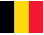 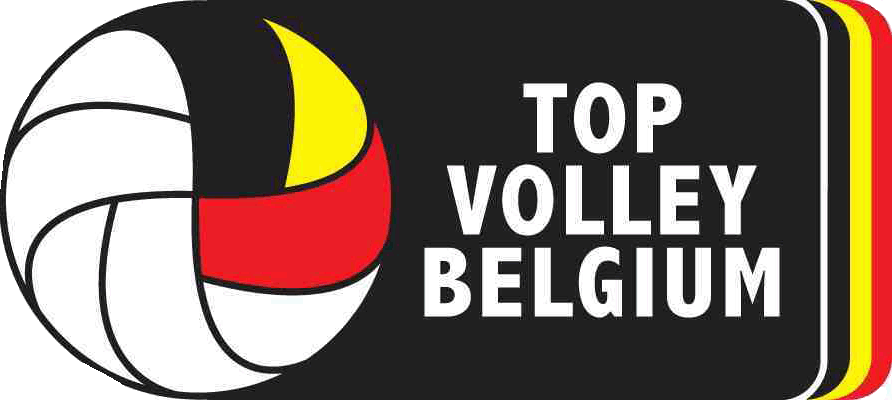 Soupiska Belgie
Náhradníce lib :
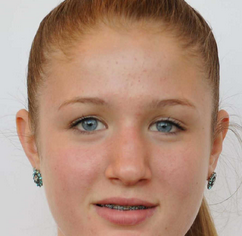 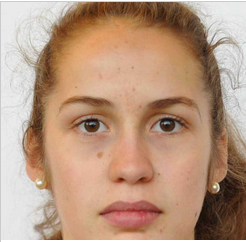 2  VAN AVERMAET
14 VALKENBORG
N
B
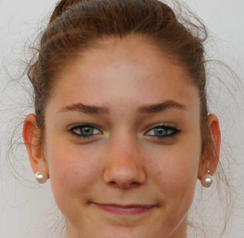 S
Náhradníce smečařky:
3 COPPIN
6  FLAMENT
11 STRAGIERS
DEVOS
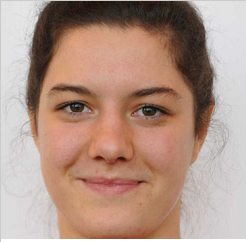 Libero 1 DE TANT
Náhradníce blokařky:
VLEMINCKX
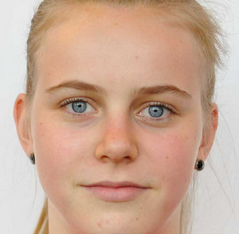 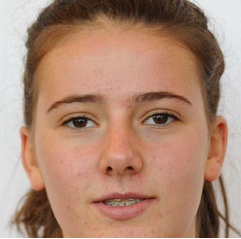 Náhradníce nahrávačka:
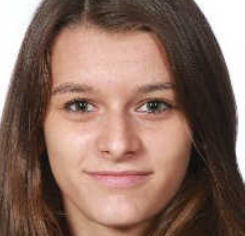 16 DE QUICK
U
S
B
9 VONDER
4 HERBOTS
12 COPPENS
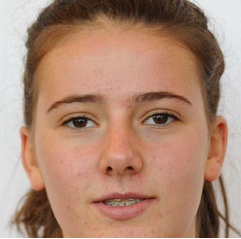 # 9 vonder s1
Blok :
Blokujeme od lajny

!!Pozor na rolády a úlivky po zkrácené náhře!!

Obrana v poli : 
2-blok : 
hráčka v 6 zůstává mezi 1-6

Libero pokrývá dlouhou diagonálu

Smečařka se pokouší odstoupit na 3m
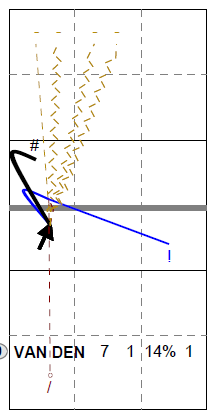 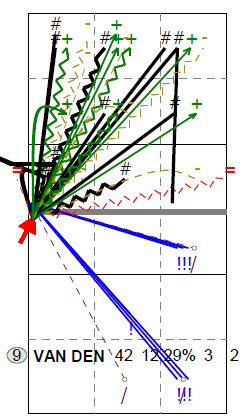 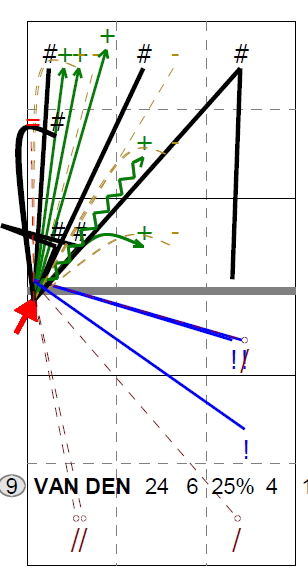 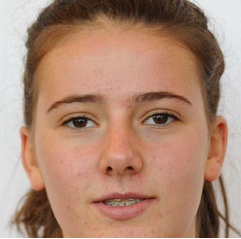 # 9 vonder s1
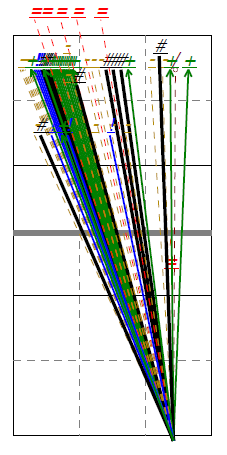 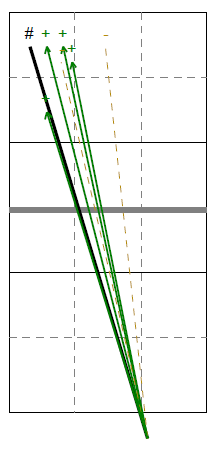 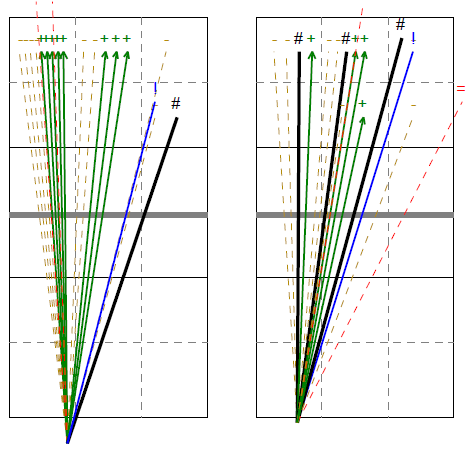 Podání:

Naskočená plachta

Podává ze zón 5 a 1 převážně do zón 1-6
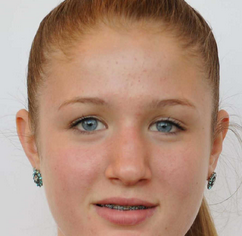 # 11 STRAGIERS S2
Blok :
Blokujeme od lajny

!!Pozor na rolády a úlivky po zkrácené náhře!!

Obrana v poli : 
2-blok  : 
hráčka v 6 zůstává mezi 1-6

Libero pokrývá dlouhou diagonálu

Smečařka se pokouší odstoupit na 3m
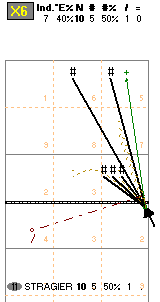 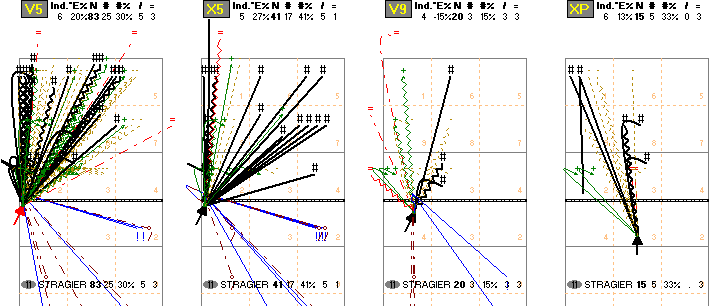 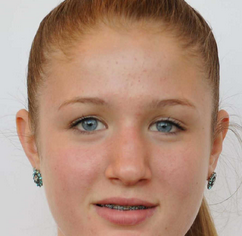 # 11 STRAGIERS S2
Naskočená plachta
Blok :
Pipe blokujeme do 1-6

!! Pozor na ulívky do 2 a za blok!!
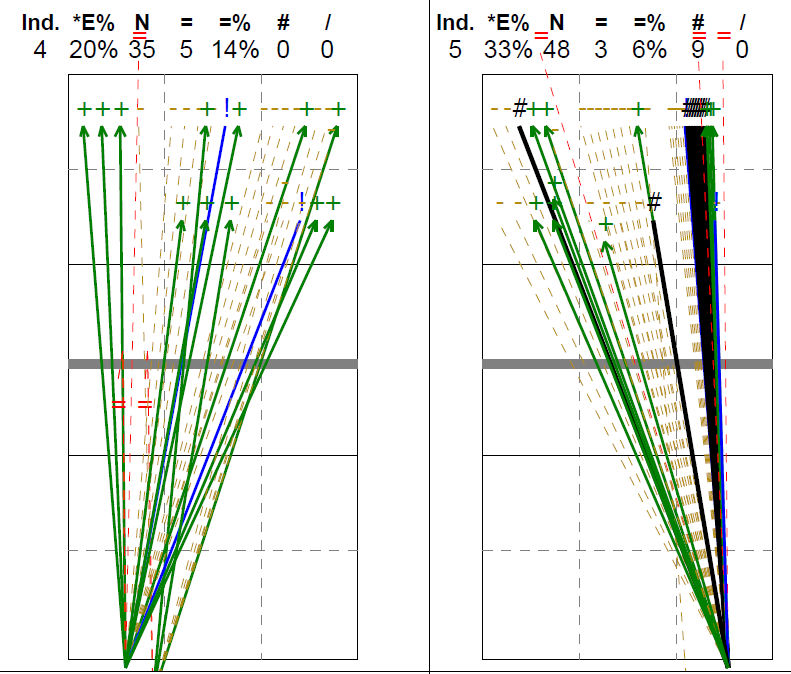 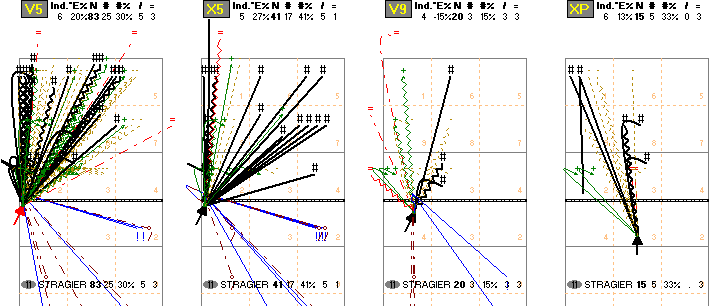 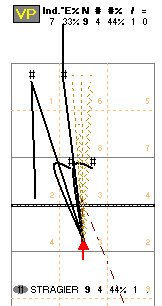 Podání:
Naskočená plachta
Podává ze zón  1 převážně do zón 5

!!Pozor zapadá!!
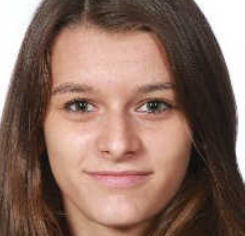 #4 HERBOTS
Blok :
Blokujeme od lajny

Obrana v poli : 

Útok ze 2:
Tři hráčky v diagonále
Úlivky do 3-2

Útok ze 4:

Tři hráčky v diagonále

Úlívá jen z nesmečovatelných situací
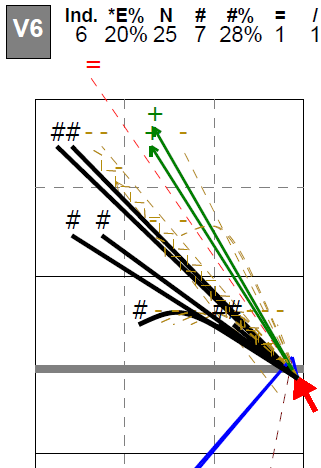 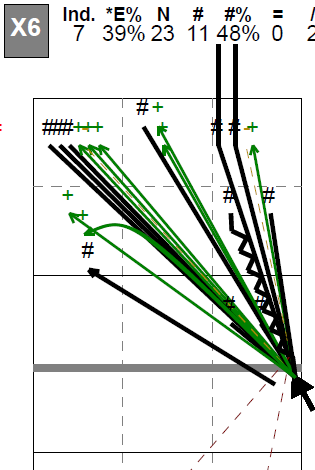 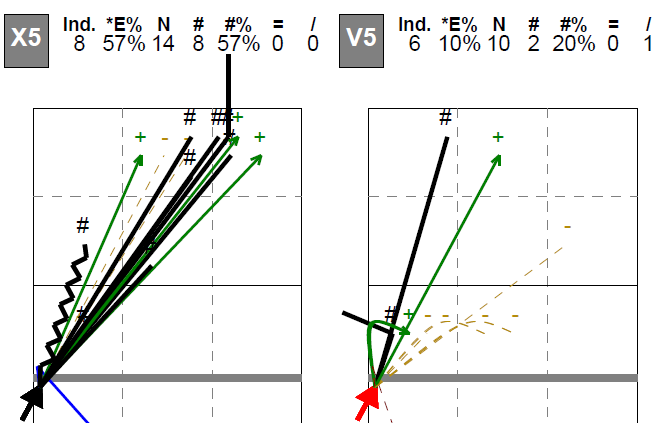 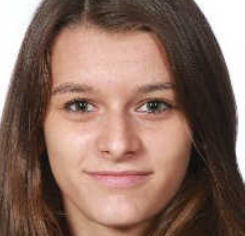 #4 HERBOTS
Naskočená plachta
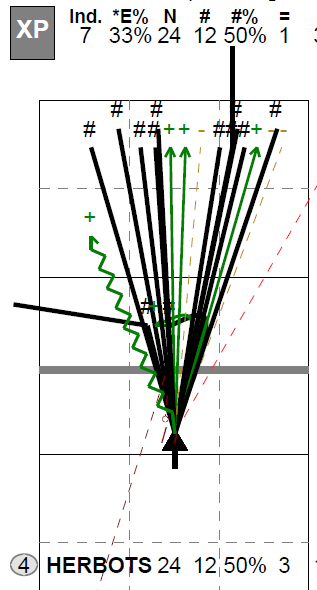 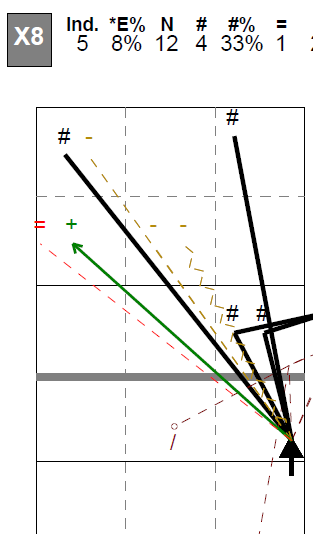 !!!Pipe hraje jen po přihrávce!!!

!!Doskok z 1 po obraně v poli


Podání:

Podává z 1 a 5-6 převážně do diagonály
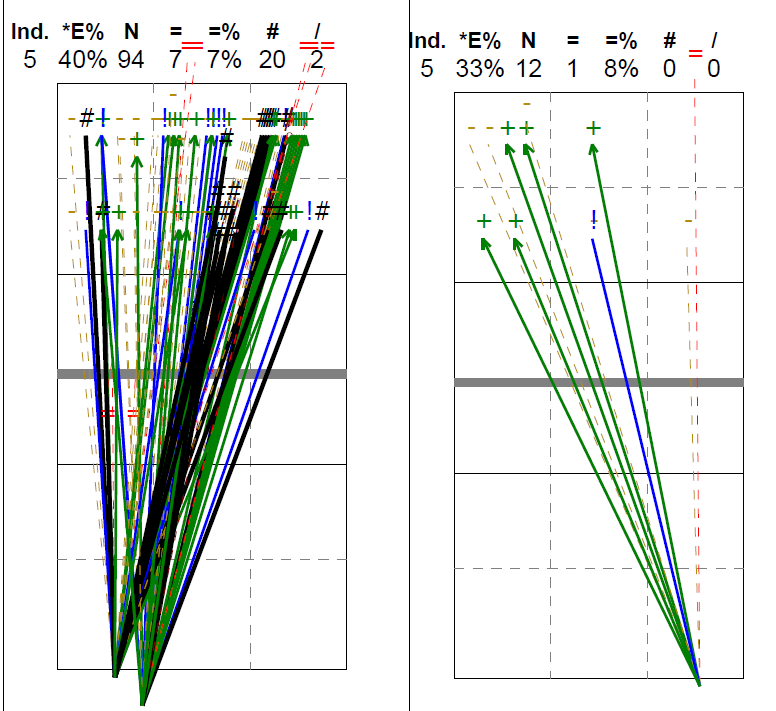 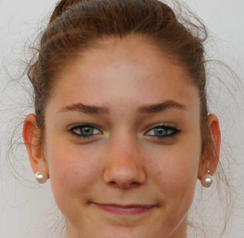 #2 VAN AVERMAET
Rozběh před nahravačkou (N5 a N4)
Útok po obraně
Rozběh za nahravačkou (N3 )
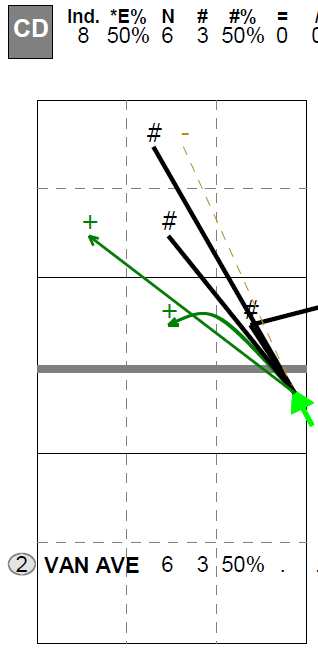 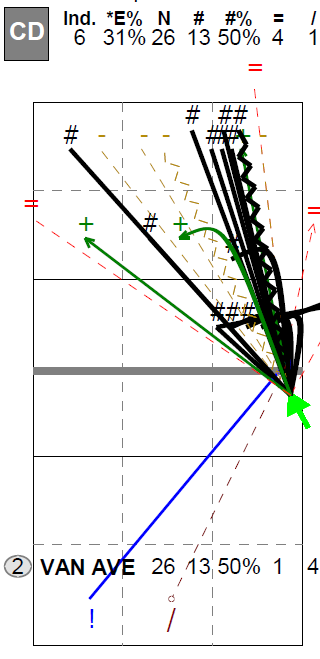 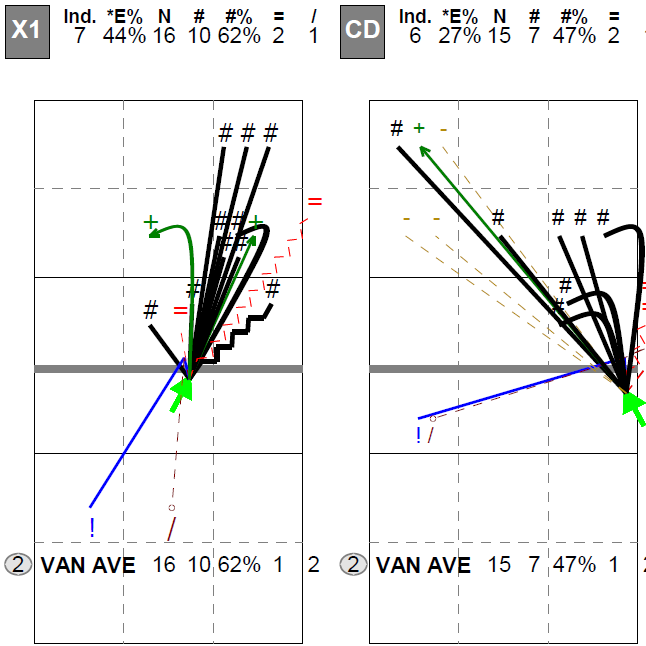 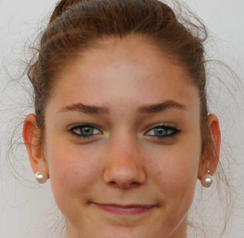 #2 VAN AVERMAET
Naskočená plachta
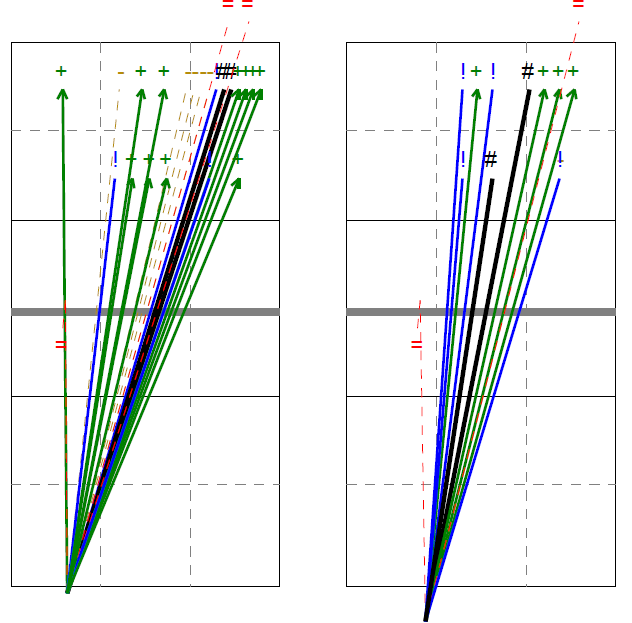 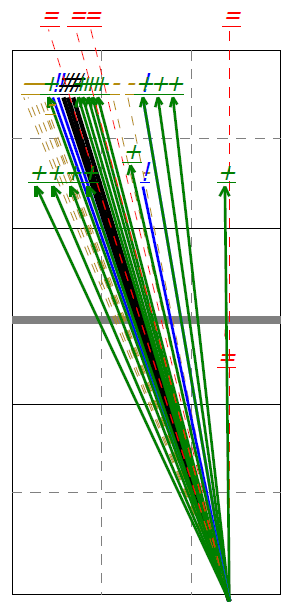 Podání:

Podává z 1 a 5-6 
do diagonály
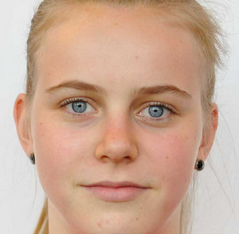 #12 COPPENS
Rozběh před nahravačkou (N1 a N2)
Útok po obraně
Rozběh za nahravačkou (N6 )
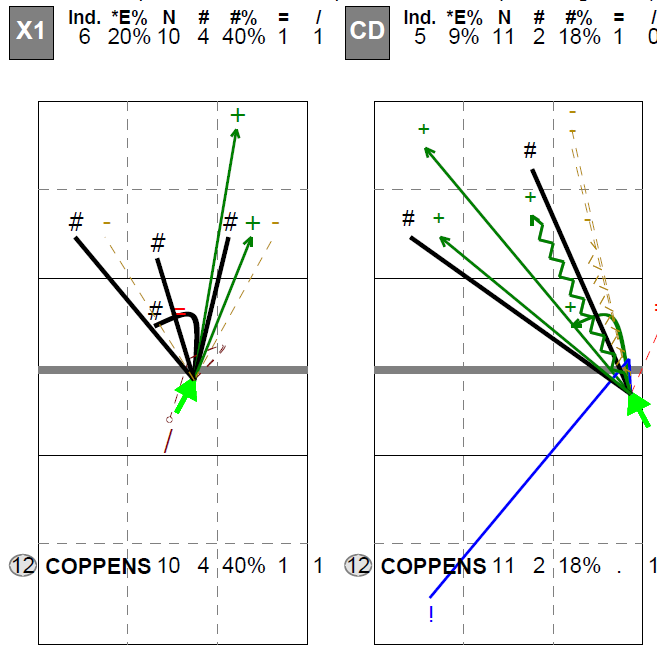 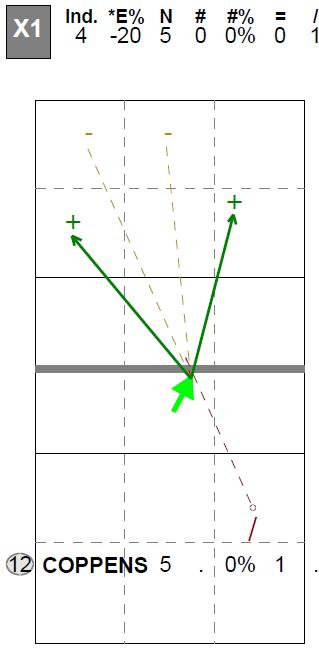 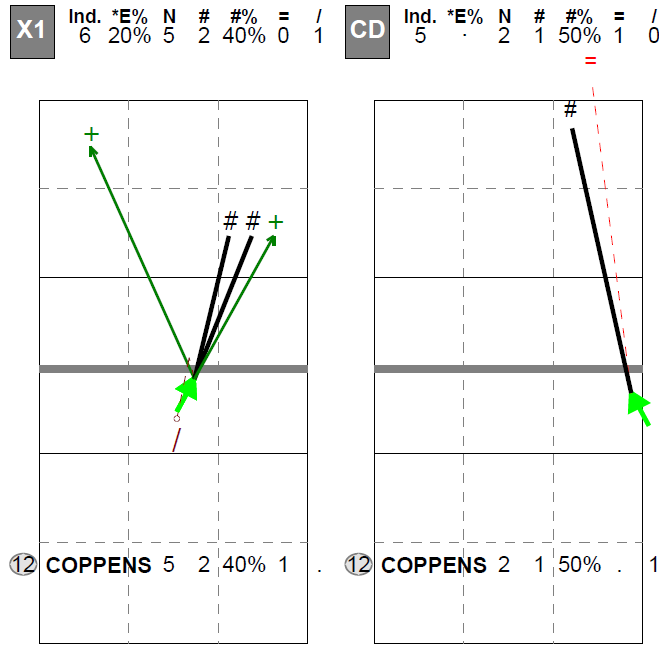 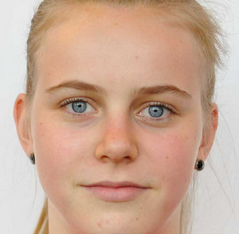 #12 COPPENS
Naskočená plachta
Podání:

Podává z 1 a 5-6 
převážně do diagonály
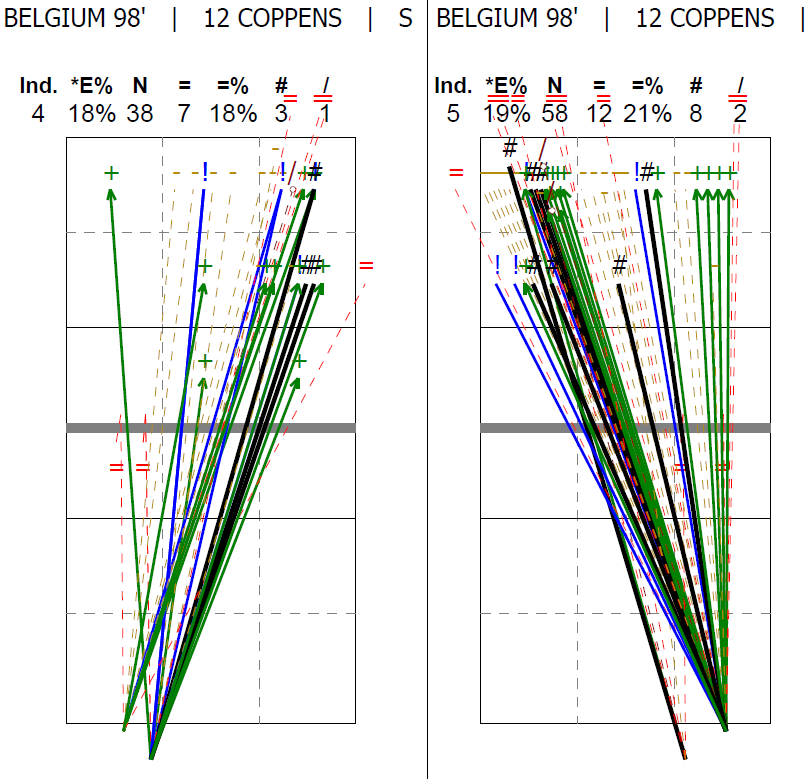